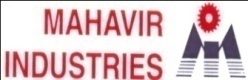 Detection Side Corrective Action
Before
On Traub Machine Ghoda gauge Not Available For Length Parameter Inspection